DATA 200Computational Programmingfor AnalyticsMarch 7 Class Meeting
Department of Applied Data ScienceSan Jose State UniversitySpring 2024Instructor: Ron Mak
www.cs.sjsu.edu/~mak
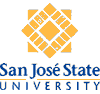 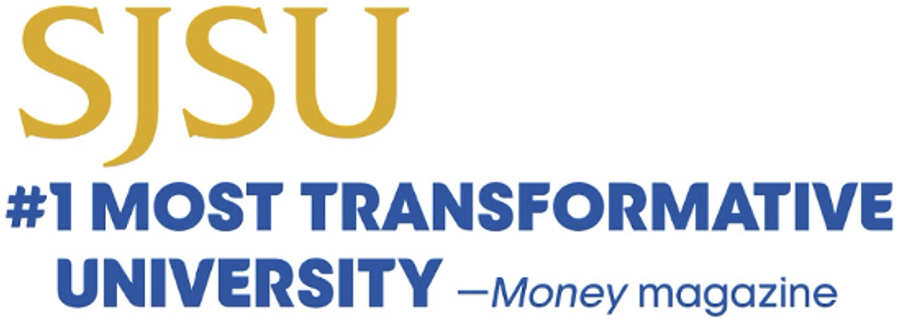 This Evening
Go over Quiz 0229 and Assignment #5
The numpy module

Break

Lists vs. numpy arrays
Matrix operations

Quiz
2